BIENVENIDAS


MTRA. María Magdalena Mendoza Vega
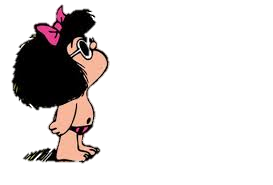 EXPLORACIÓN DEL MEDIO NATURAL EN EL PREESCOLAR
 
Semestre par 2014-2015
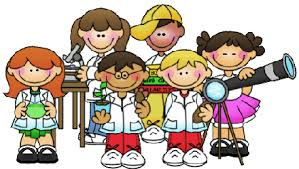 Malla curricular

La malla curricular concibe cada curso como nodos de una compleja red que articula saberes, propósitos, metodologías y prácticas que le dan sentido a los trayectos formativos.

Para el cumplimiento de las finalidades formativas, se estructuró la malla curricular con una duración de ocho semestres, con cincuenta y tres cursos, organizados en cinco trayectos formativos y un espacio más asignado al Trabajo de titulación. En total, el plan de estudios comprende 282 créditos.
Trayectos formativos

El trayecto Psicopedagógico está conformado por 16 cursos que contienen actividades de docencia de tipo teórico-práctico, con una carga académica de 4 horas a la semana de trabajo presencial, con un valor de 4.5 créditos cada uno.

El trayecto Preparación para la enseñanza y el aprendizaje está integrado por 20 cursos que articulan actividades de carácter teórico y práctico, centradas en el aprendizaje de los conocimientos disciplinarios y su enseñanza. Los cursos relacionados con el conocimiento matemático, ciencias y comunicación y lenguaje, tienen una carga de 6 horas semanales y un valor de 6.75 créditos académicos cada uno. El resto de los cursos tienen una duración de 4 horas y un valor 4.5 créditos.
El trayecto Lengua adicional y Tecnologías de la información y la comunicación se compone de 7 cursos que integran actividades de docencia de tipo teórico-práctico, con una carga de 4 horas semanales y un valor de 4.5 créditos académicos cada uno.

El trayecto de cursos Optativos se compone de cuatro espacios curriculares para una formación complementaria e integral del estudiante, con 4 horas semanales de carga académica y un valor 4.5 créditos.

El trayecto Práctica profesional está integrado por 8 cursos. 7 cursos articulan actividades de tipo teórico-práctico, con énfasis en el acercamiento paulatino a la actividad profesional en contextos específicos y a su análisis, los cuales se ubican del primero al séptimo semestre. Cada curso tiene una carga académica de 6 horas semanales y un valor de 6.75 créditos. El último curso de este trayecto, ubicado en el octavo semestre es un espacio curricular de práctica profesional intensiva en la escuela preescolar, con una duración de 20 horas a desarrollarse durante 16 semanas, con un valor de 6.4 créditos.
Sesiones
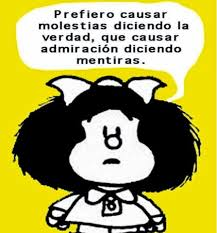 Puntualidad 
Respeto dentro y fuera del salón
Actitud positiva hacia el trabajo  
Trabajo colaborativo
Entrega en tiempo y forma 
Comunicación efectiva
Toma de acuerdos
Entrada a la clase 
Hora del receso 
Honores a la bandera 
Permisos para salir de la clase
Uso del sanitario 
Uniforme 
Normas en el aula (comida, respeto entre las compañeras y al docente) 
Uso de computadora y celular 
Entrega de tareas y trabajos
Material:
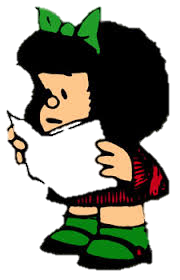 Libreta exclusiva para la materia 
Portafolio de evidencias (lecturas trabajadas)
Portafolio de evidencias digital
CRITERIOS DE EVALUACIÓN
CRITERIOS DE EVALUACIÓN
CRITERIOS DE EVALUACIÓN
CRITERIOS DE EVALUACIÓN
Evidencia final
Documental en video con la tematica:

 ¨Cómo aprenden ciencia los niños en el preescolar¨

Retomando diversos contenidos de los bloques anteriores.
FECHAS DE EVALUACIÓN 
EMN
PRIMER MOMENTO: 19 DE MARZO
SEGUNDO MOMENTO:  21 DE MAYO 
TERCER MOMENTO: 18 DE JUNIO
CUARTO MOMENTO: 7 JULIO
FECHAS IMPORTANTES
PRIMER MOMENTO: 19 DE MARZO
SEGUNDO MOMENTO:  21 DE MAYO 
TERCER MOMENTO: 18 DE JUNIO
CUARTO MOMENTO: 7 JULIO 

REUNION DE JEFES DE GRUPO CON COORDINACIÓN 
4 DE MARZO (FESTEJOS DE BECENE)
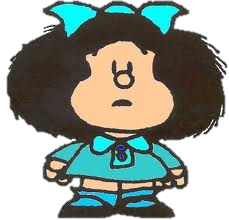 Selección de jefe de grupo 
Firma de acuerdos 





Dudas o preguntas ???
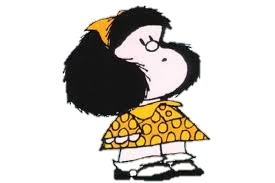